Jermyn Borough 	Council Meeting
02/15/2024
Meeting Agenda
February 15,2024
CALL TO ORDER
PLEDGE OF ALLEGIANCE
ROLL CALL
PREVIOUS MEETING MINUTES
TREASURER REPORT/BILLS PAYABLE
SECRETARY REPORT
CORRESPONDENCE
PUBLIC COMMMENT
PROFESSIONAL REPORTS-POLICE, FIRE, SOLICITOR, ZONING, ENGINEER, TAX COLLECTOR, MAYOR
COMMITTEE REPORTS-SAFETY, PLANNING, FINANCE, SHADE TREE, REC, MS4, DPW
COMMITTEE APPOINTMENTS 
ORDINANCE #01-2024- PAVE CUT 
RESOLUTION FOR RETENTION PONDS
RUSHBROOK CREEK UPDATE
EXECUTIVE SESSION
NEW BUSINESS
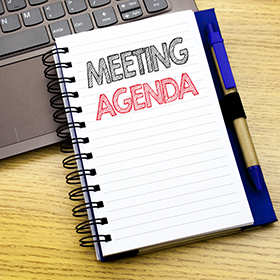 Treasurer’s report
2/15/2024
ASSETS
Checking/Savings
American Rescue Plan Fund 		135,744.11
Capital Reserve - DPW 			729.52
Capital Reserve - Police 			5,399.82
Crime Watch Fund 				222.69
General Fund - Community 		65,208.45
General Fund - FNB 				4,841.31
Holiday Lights Fund 				1,459.09
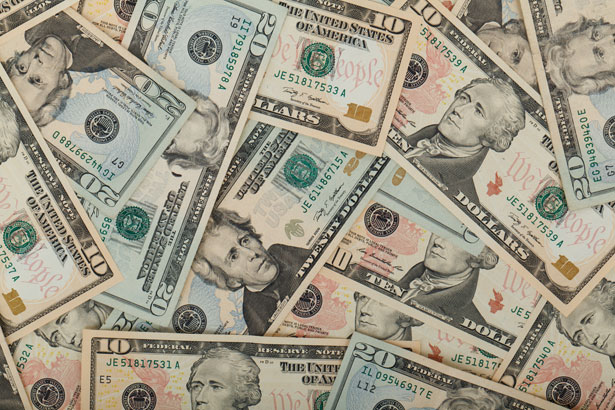 Treasurer’s report
Investment - General Fund 		1,069.02
Investment - Liquid Fuels 			23,537.82
Investment - Paving Fund 			1,080.15
Investment - Recycling 			118.06
Investment - Refuse 				168.35
Liquid Fuels - FNB 				1,237.68
Petty Cash 						221.50
Recreations Fund 				29,644.31
Recycling - Community 			3,468.14
Refuse Checking - FNB 			22,143.56

Total Checking/Savings 			296,293.58
Treasurer’s report
200000 · Accounts Payable 	 9,390.68 
			Long Term Debt      160,122.30
MS4 Minute
https://www.youtube.com/watch?v=sBhzpZD8i8s
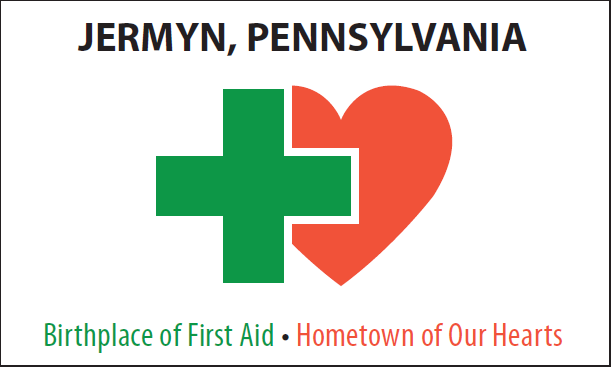